PROYECTOS EJECUTADOS EN LOS PRIMEROS 300 DIAS, NUEVA ADMINISTRACION 2015,2018
EL CONCEJO MUNICIPAL, PRESIDIDO POR EL, DR. ROBERTO CARLOS RENDEROS PINEDA, ALCALDE MUNICIPAL DE GUADALUPE, CELEBRO EL 30 DE MAYO, EL DIA DE LAS MADRES, DONDE SE REUNIERON TODAS LAS MADRECITAS DE GUDALUPE, Y LOS DIFERENTES CANTONES, CASERIOS DEL MUNICIPIO, DONDE HUBO:

- RIFA DE REGALOS SORPRESAS
- RIFAS DE CANASTAS
- PARTICIPACIOPN DE MARIACHIS
- PRESENTACION DE LA ORQUESTA  GUDALUPANA EXCLUSIVA
- RICAS PUPUSAS, PARA TODAS LA MDRECITAS 
- BONITOS RECUERDOS PARA TODAS LAS MADRES
- Y PARA CERRAR EL EVENTO, QUEMA DE POLVORA.

  MONTO $3,320.87
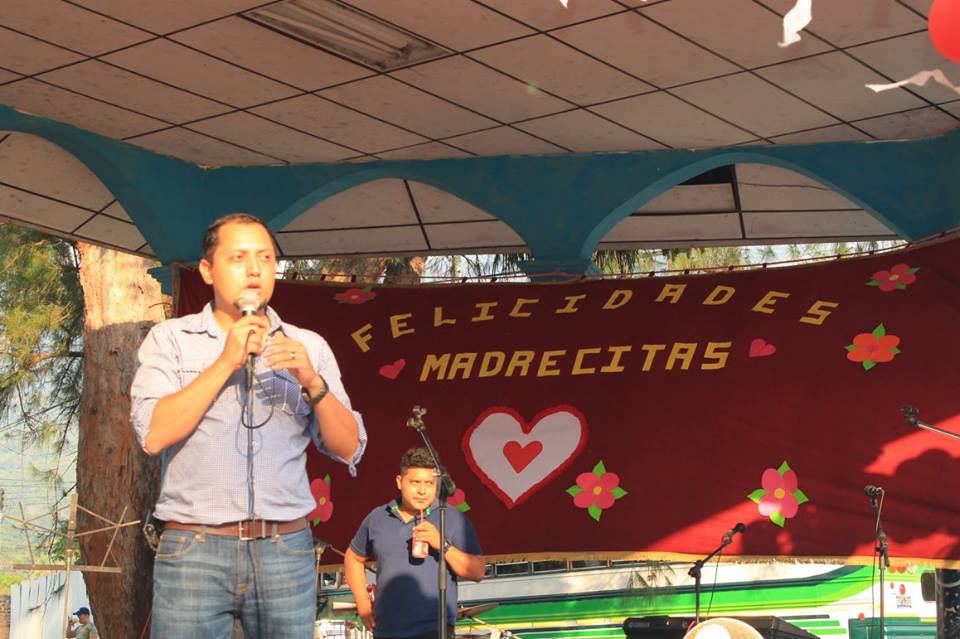 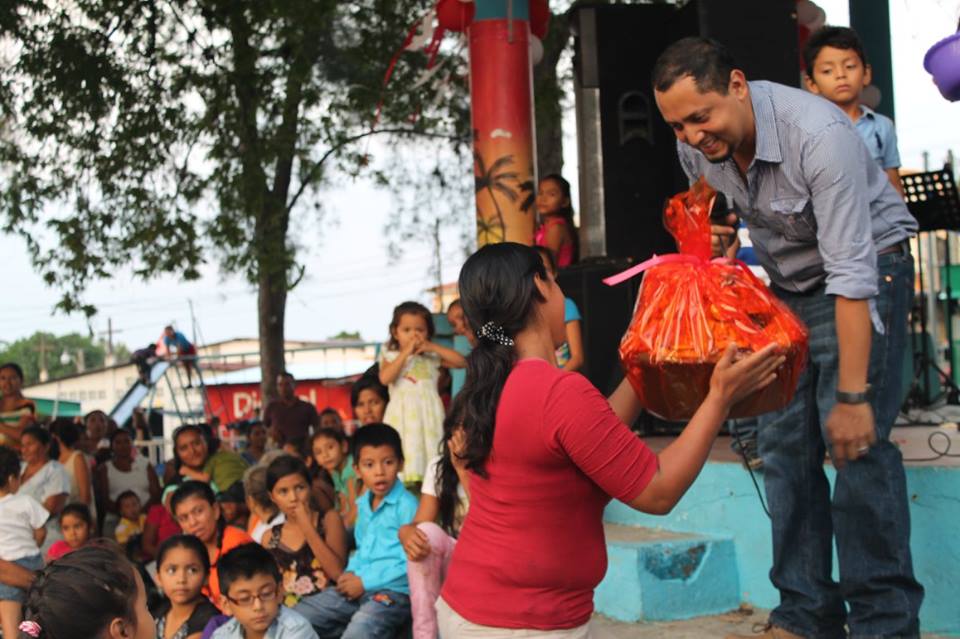 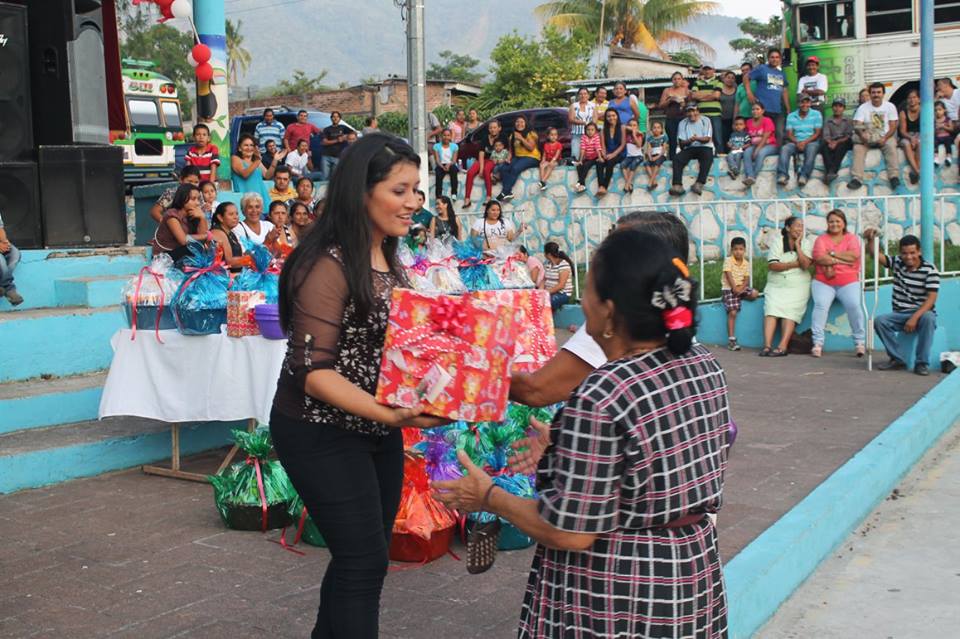 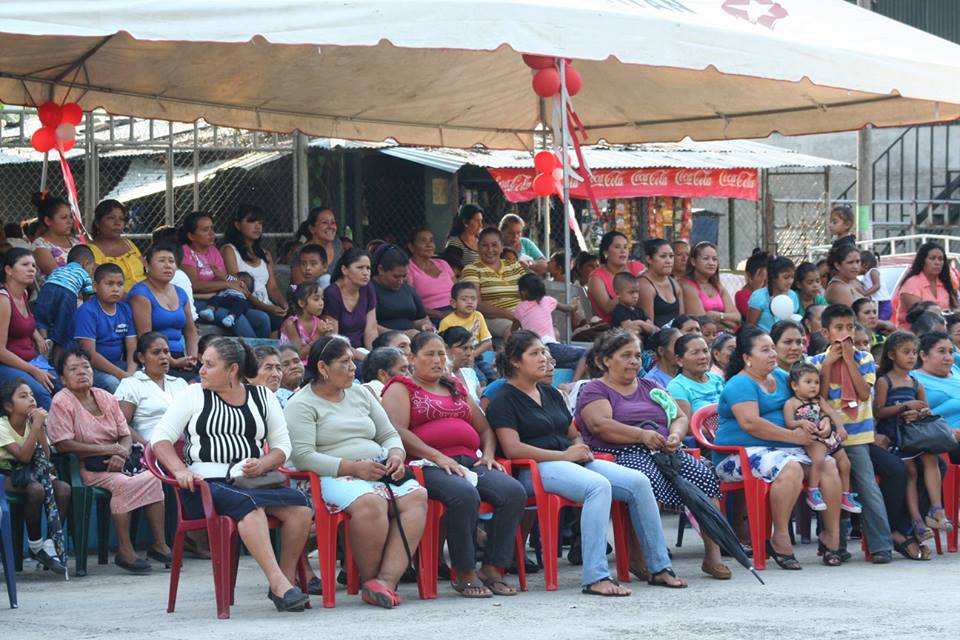 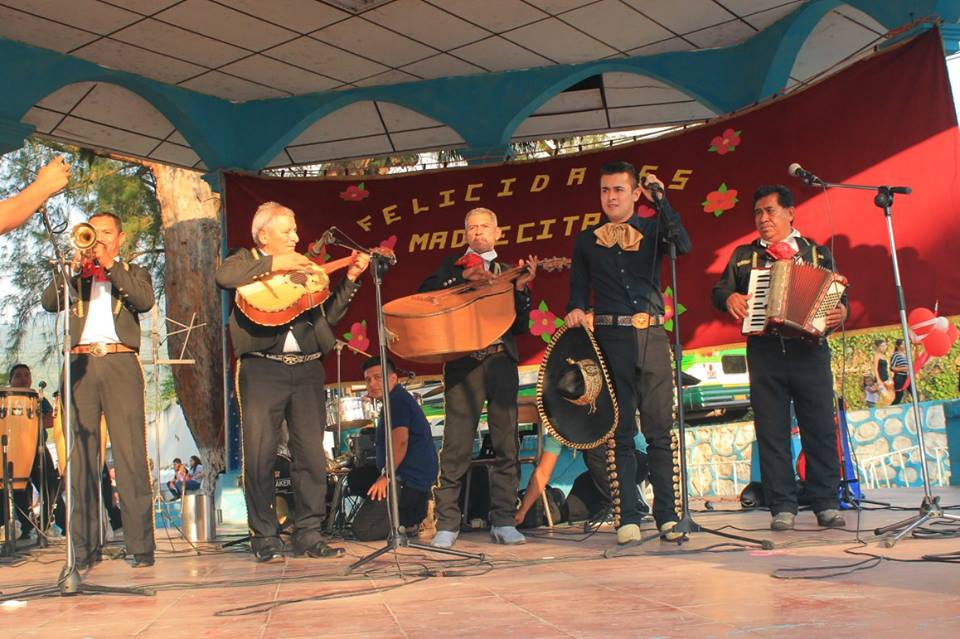 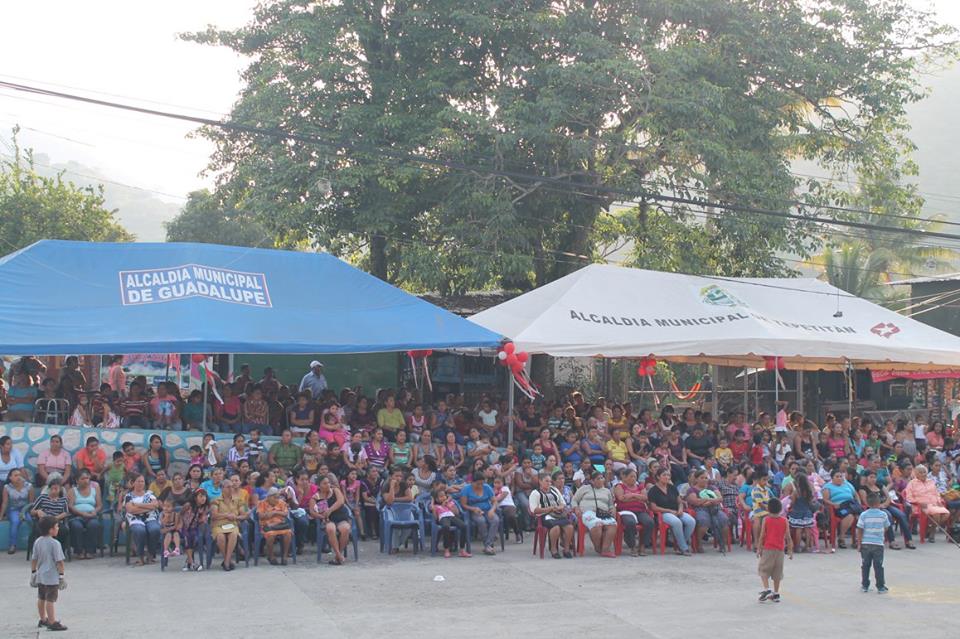 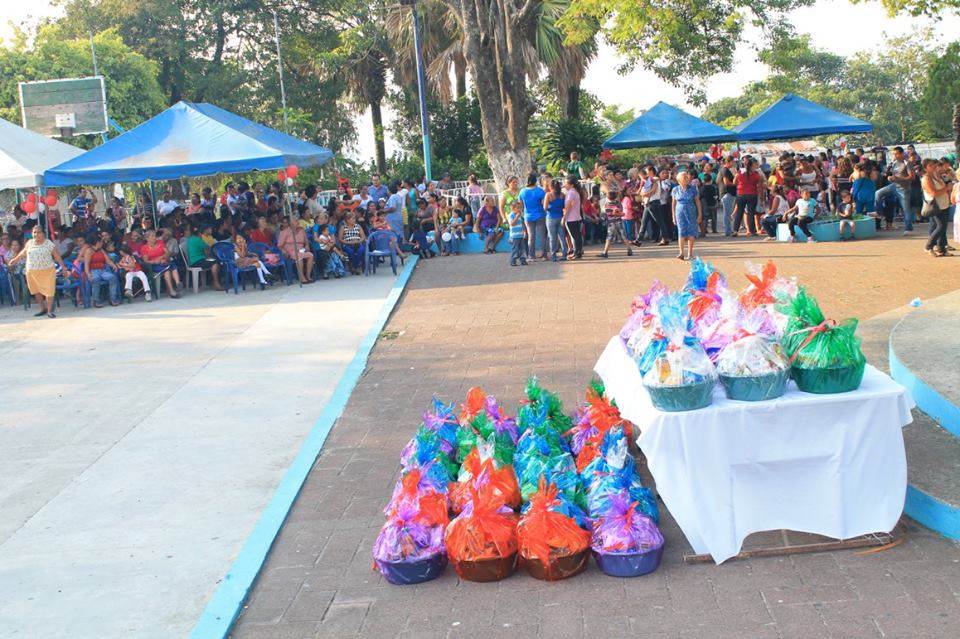 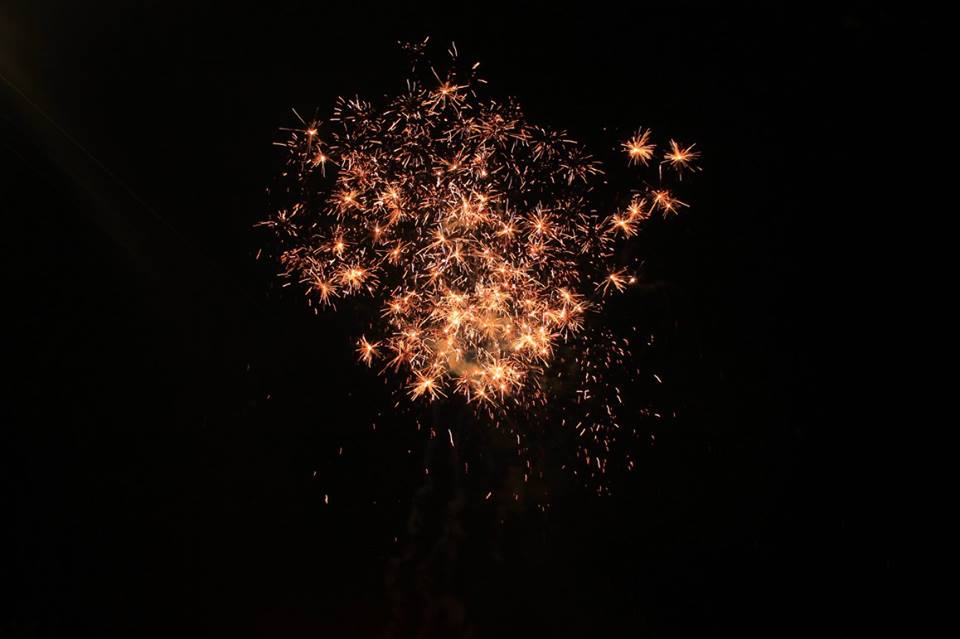 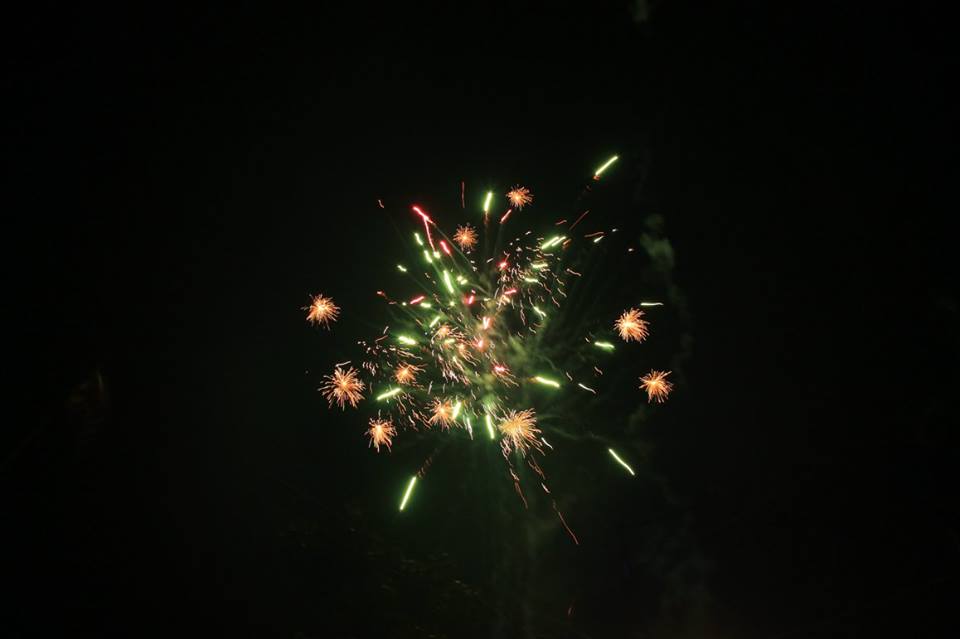 ENTREGA DE FERTILIZANTES A LOS AGRICULTORES DE GUADALUPE
EL CONCEJO MUNICIPAL, PRESIDIDO POR EL, DR. ROBERTO CARLOS RENDEROS PINEDA, ALCALDE MUNICIPAL DE GUADALUPE, REALIZO EL DIA 5 Y 6 DE JUNIO, LA ENTREGA DE ABONO A LOS DIFERENTES CANTONES Y CASERIOS, CASCO URBANO, DEL MUNICIPIO DE GUADALUPE.

1-CANTON  AGUA AGRIA.                  8-SAN JOSE LA CARBONERA
2-CANTON SAN EMIGDIO                  9-BARRIO SAN JOSE
3-CASERIO LOS MELENDEZ             10-BARRIO EL CENTRO
4-SANTA EDUVIGES 1 Y 2                  11-BARRIO CONCEPCION 
5-SANTISIMA TRINIDAD                     12-COL. SANTA ROSA
6-SANTA LUCIA                                   13-VILLA ESPAÑA
7-BARRIO EL CALVARIO                    14- SAN BENITO
BENEFICIARIOS DE PAQUETE AGRICOLA
1-CANTON  AGUA AGRIA.               8-SAN JOSE LA CARBONERA
2-CANTON SAN EMIGDIO                9-BARRIO SAN JOSE
3-CASERIO LOS MELENDEZ             10-BARRIO EL CENTRO
4-SANTA EDUVIGES 1 Y 2               11-BARRIO CONCEPCION 
5-SANTISIMA TRINIDAD                  12-COL. SANTA ROSA
6-SANTA LUCIA                              13-VILLA ESPAÑA
7-BARRIO EL CALVARIO                  14- SAN BENITO   


MONTO.$ 19,200.00
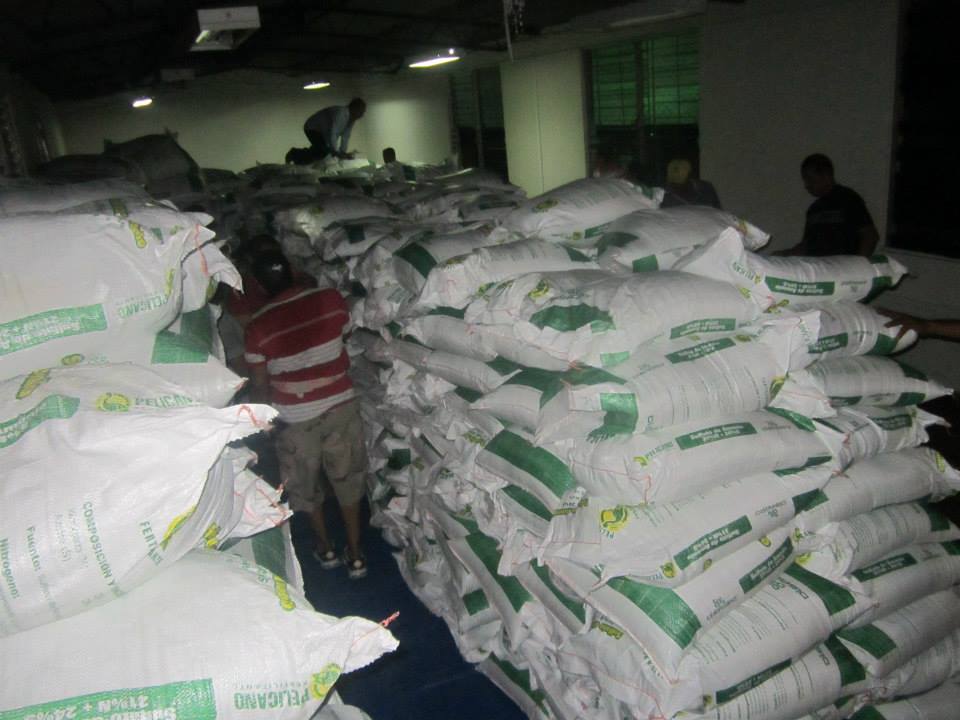 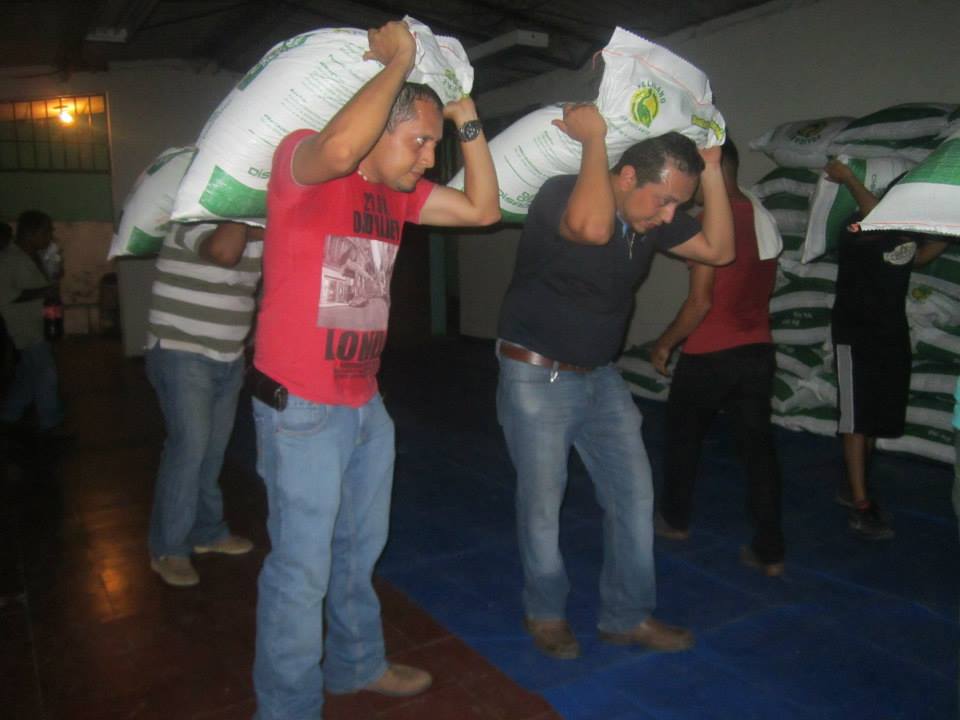 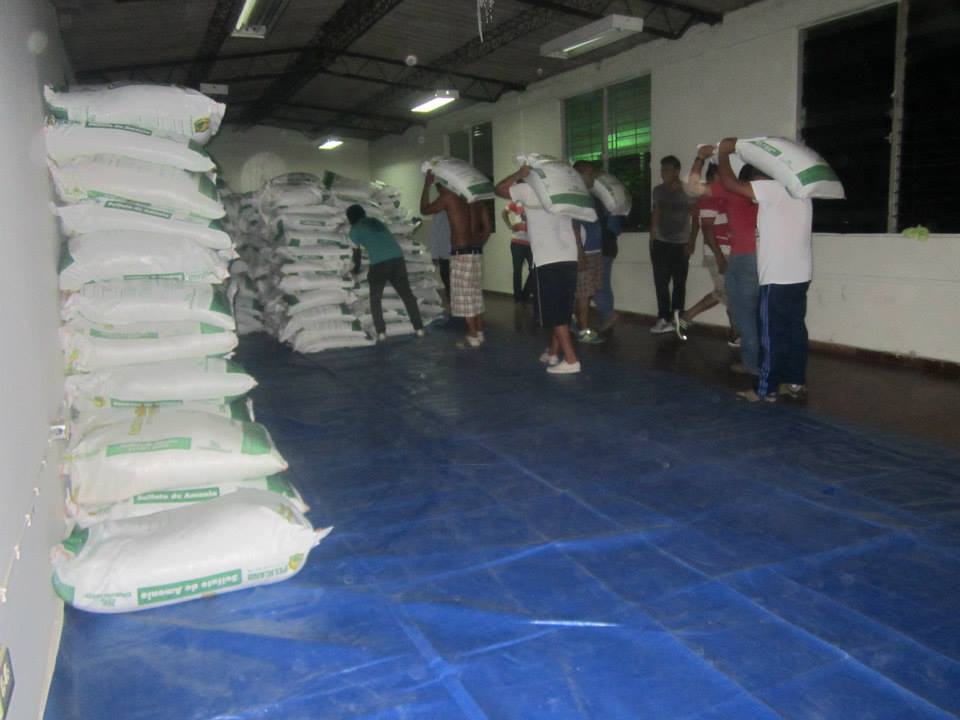 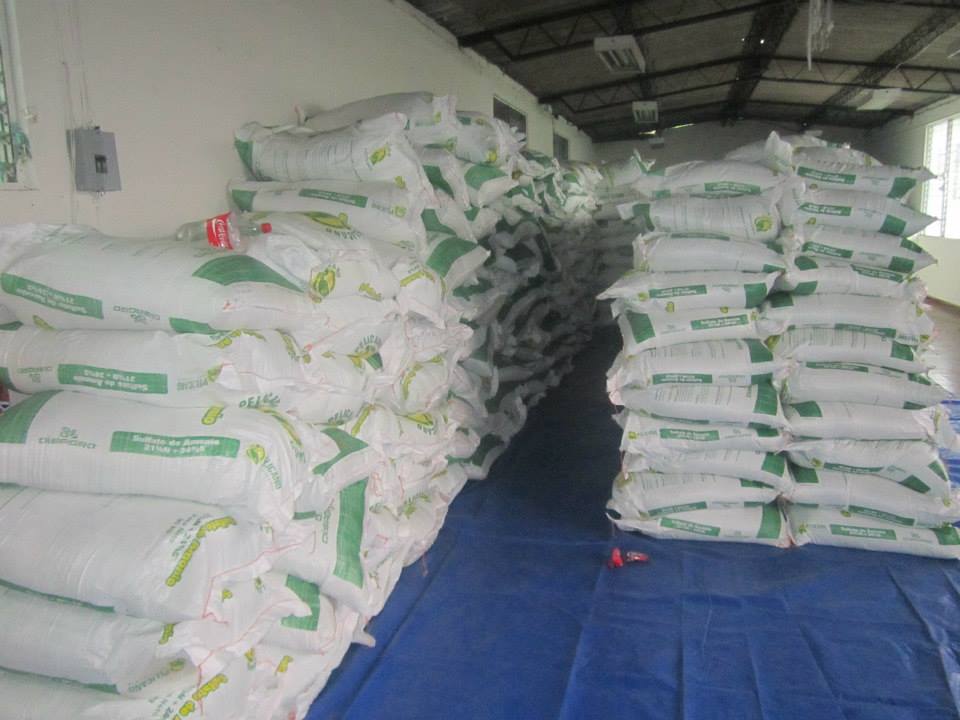 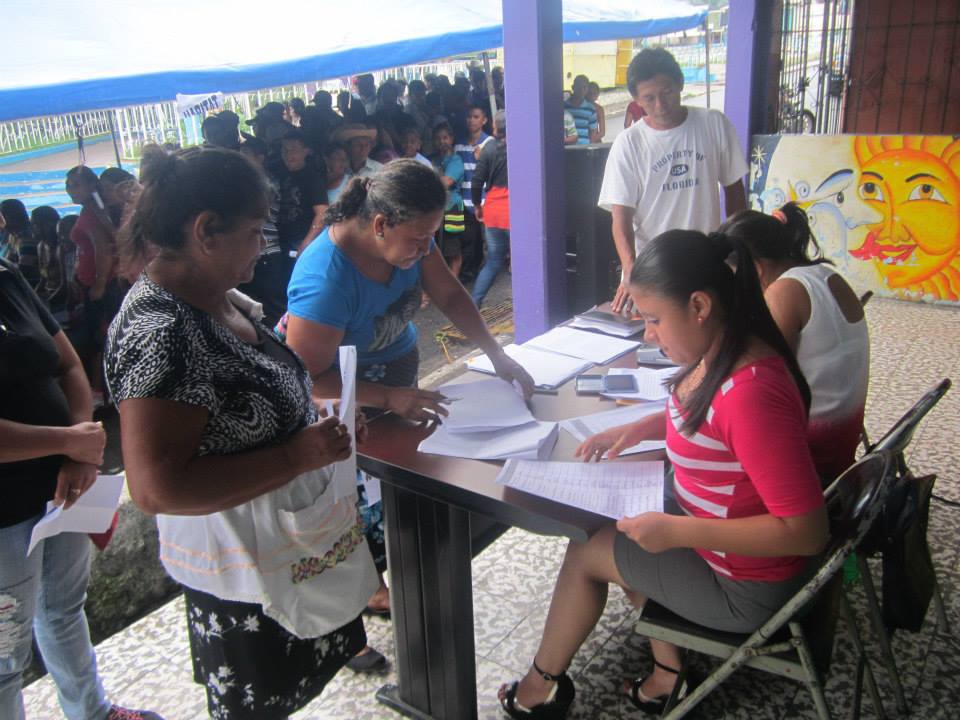 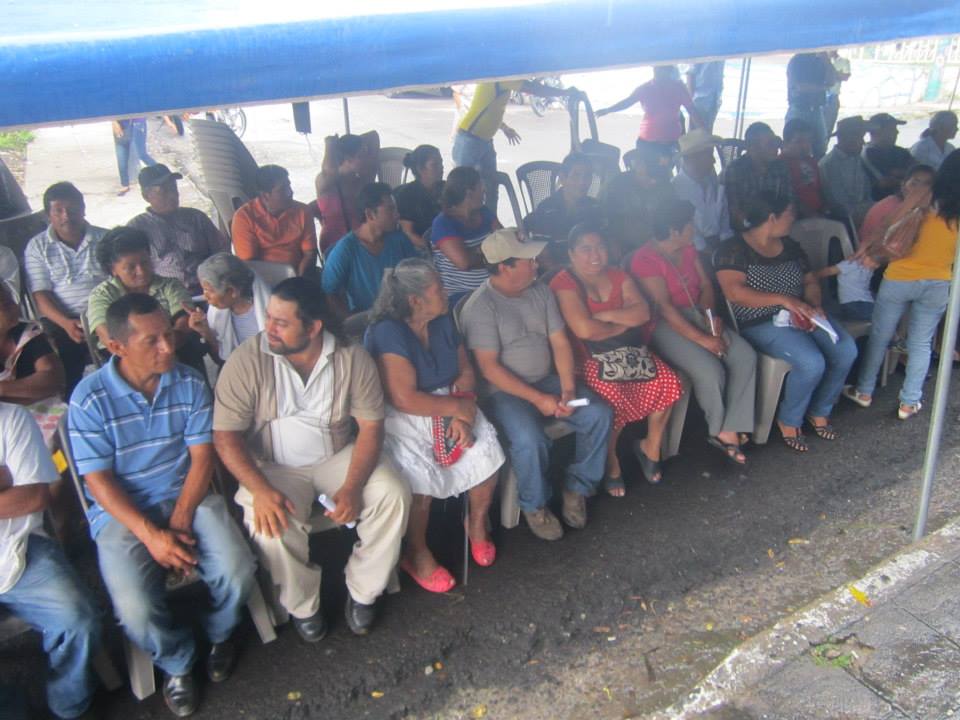 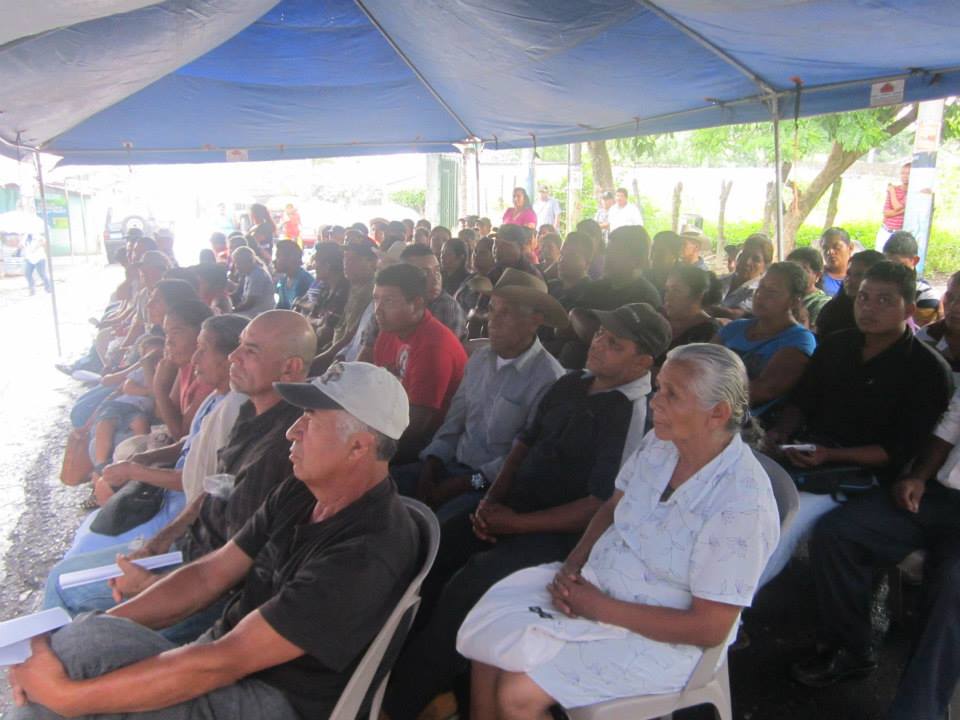 RECORRIDO POR EL CIMARRON
EL DR. ROBERTO CARLOS RENDEROS PINEDA,JUNTO A  LA PARTICIPACION DE UNOS MIEMBROS DEL COMITÉ DE DESARROLLO LOCAL  TURISTICO DEL MUNICIPO DE GUADALUPE, REALIZARON EL DIA VIERNES 12 DE JUNIO UN RECORRIDO POR EL CIMARRON, PARA EVALUAR  LAS ZONAS DE SENDERISMO,CON EL PROPOSITO DE REALIZAR  MIRADORES NATURALES.
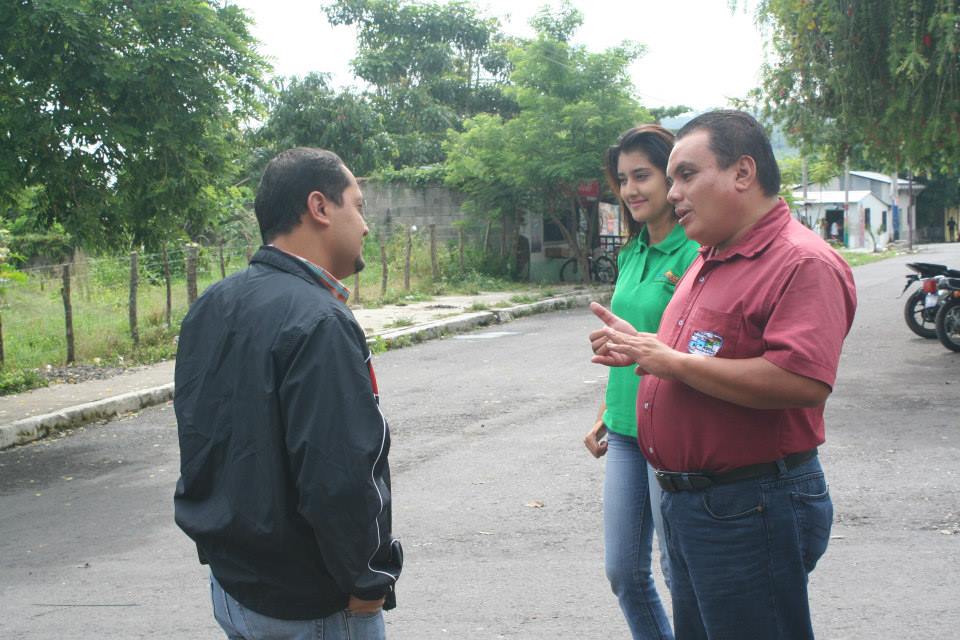 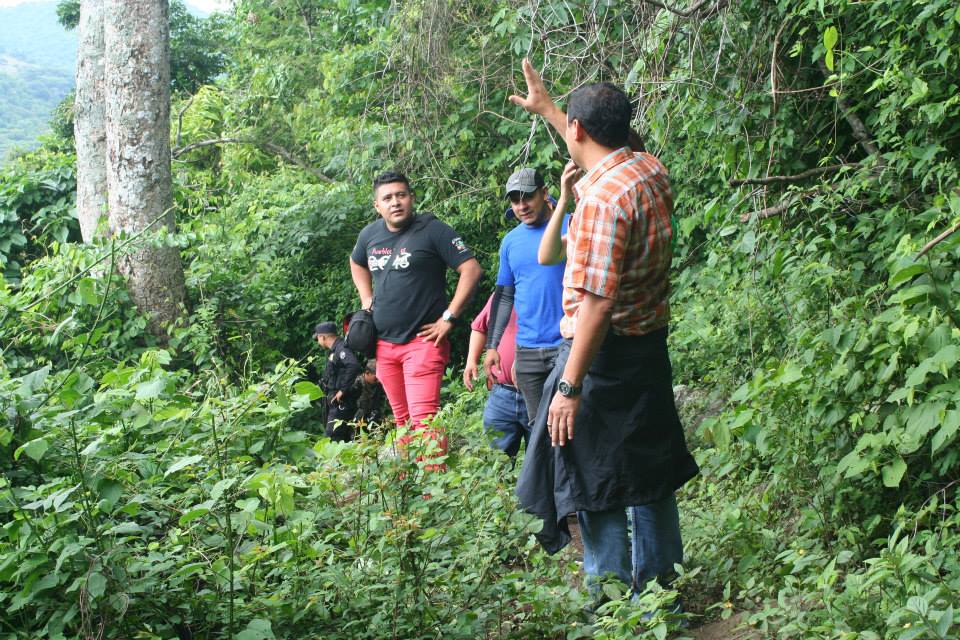 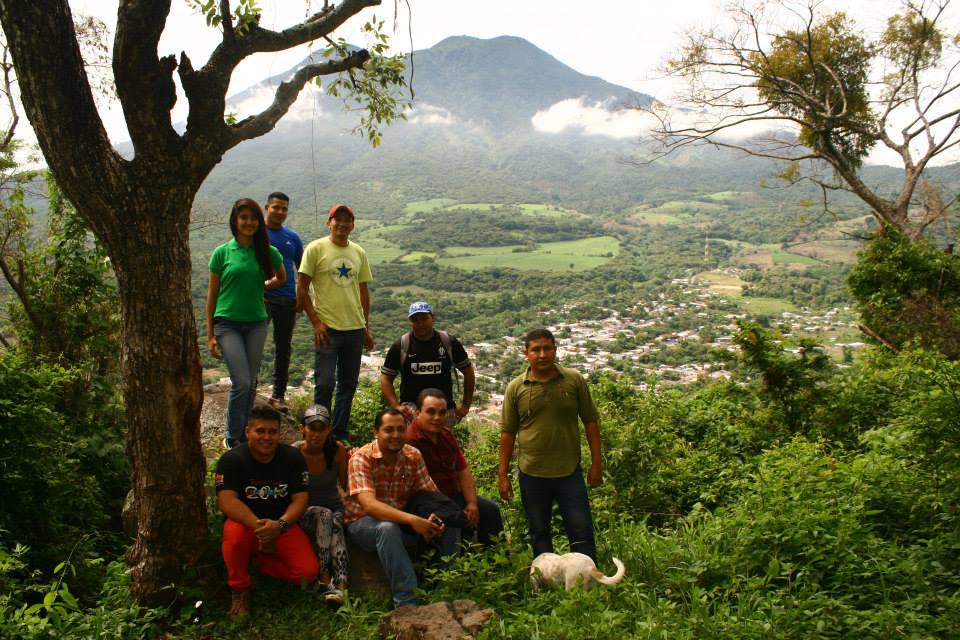 REPARACION DE PUENTE COLGANTE DEL CANTON  SAN EMIGDIO
EL CONCEJO MUNICIPAL, PRESIDIDO POR EL, DR. ROBERTO CARLOS RENDEROS PINDEDA, APROBO LA REPARACION DEL PUENTE COLGANTE DEL CANTON  SAN EMIGDIO,PUENTE QUE UNE AL CASERIO  AGUA  AGRIA Y AL CANTON  LOS MELENDEZ, DEL MUNICIPIO DE GUADALUPE,DANDO POR INICIO  CON  LAS  ACTIVIDADES DE REPARACION   EL DIA 15 DE JUNIO DEL 2015, CON EL PROPOSITO DE MEJORAR  LAS CONDICIONES  DE VIDA Y SEGURIDAD  PEATONAL DE LOS HABITANDES DE TODAS LAS COMUNIDADES QUE SE TRASLADAN A DICHOS LUGARES.


    MONTO $:2,161.80
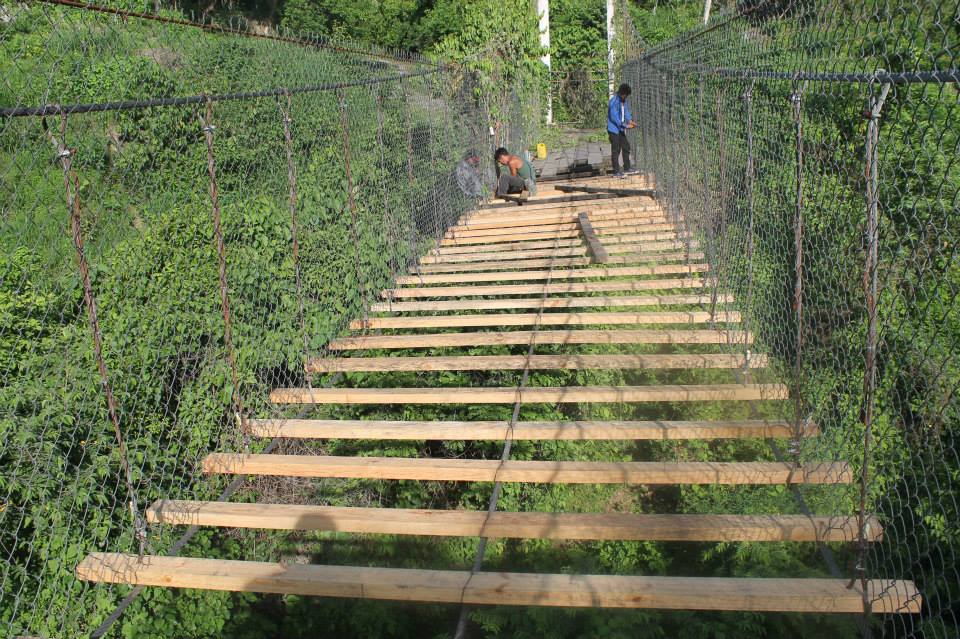 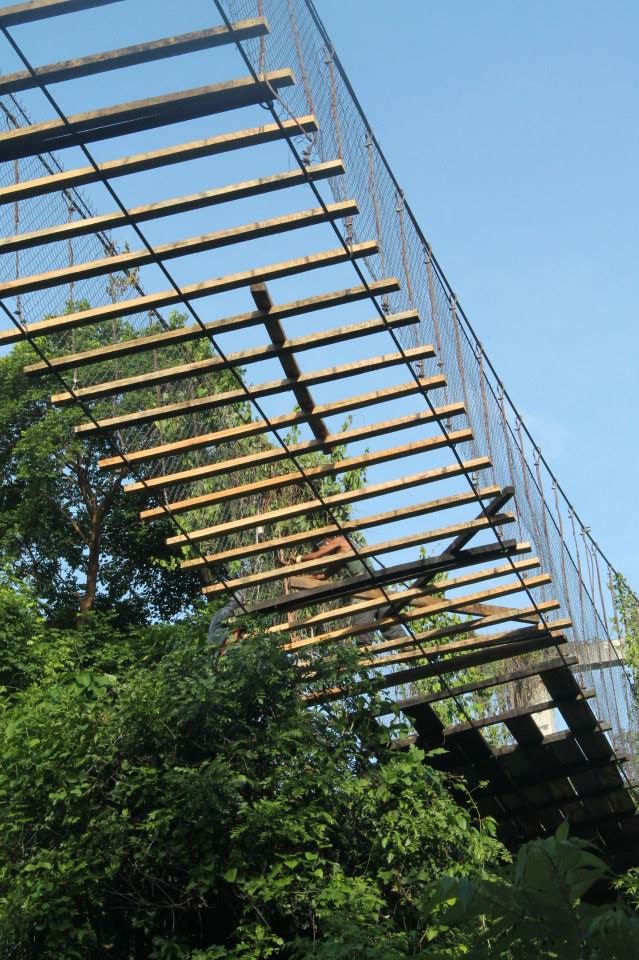 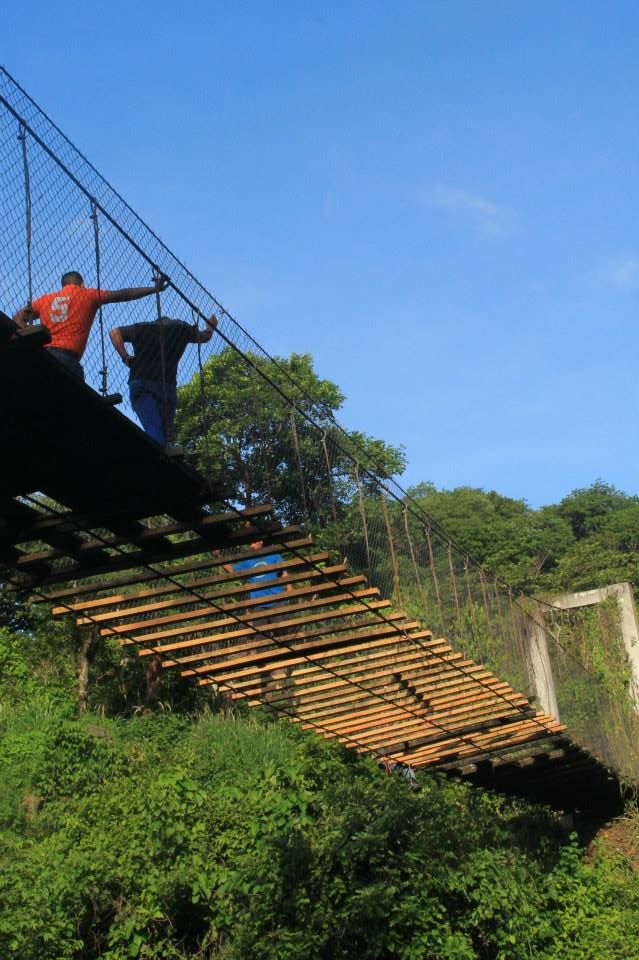 REMODELACION DE UNIDADES
EL CONCEJO MUNICIPAL, PRESIDIDO POR EL, DR. ROBERTO CARLOS RENDEROS PINEDA, ALCALDE MUNICIPAL DE GUADALUPE, APROBO LA REMODELACION DE UNIDADES,  DANDO POR COMIENZO  EL 16 DE JUNIO CON EL PROCESO DE REMODELACION, CON EL PROPOSITO DE MEJORAR LAS CONDICIONES DE EMPLEADOS , Y ATENCION A LA CIUDADANIA.
 
-CAMBIO DE CIELO FALSO, E INSTALACION DE LAMPARAS 
-INSTALACION DE AIRE ACONDICIONADO
-CREACION DE 8 CUBICULOS
-CREACION  DE UN CUARTO PARA EL AREA DE ARCHIVO
-CAMBIO DE PINTURA
-MOBILIARIO EJECUTIVO
  
           MONTO $11,500.00
COMPRA DE MOBILIARIO EJECUTIVO
5 ESCRITORIOS METALICOS
2 LOCKER  METALICOS
1 ARCHIVERO DE CUATRO GAVETAS
15 SILLAS SECRETARIALES
2 ESCRITORIOS EN L
1 SILLA DE PIEL
1 BUZON DE SUGERENECIA
REMODELACION DE UNIDADES
DURANTE
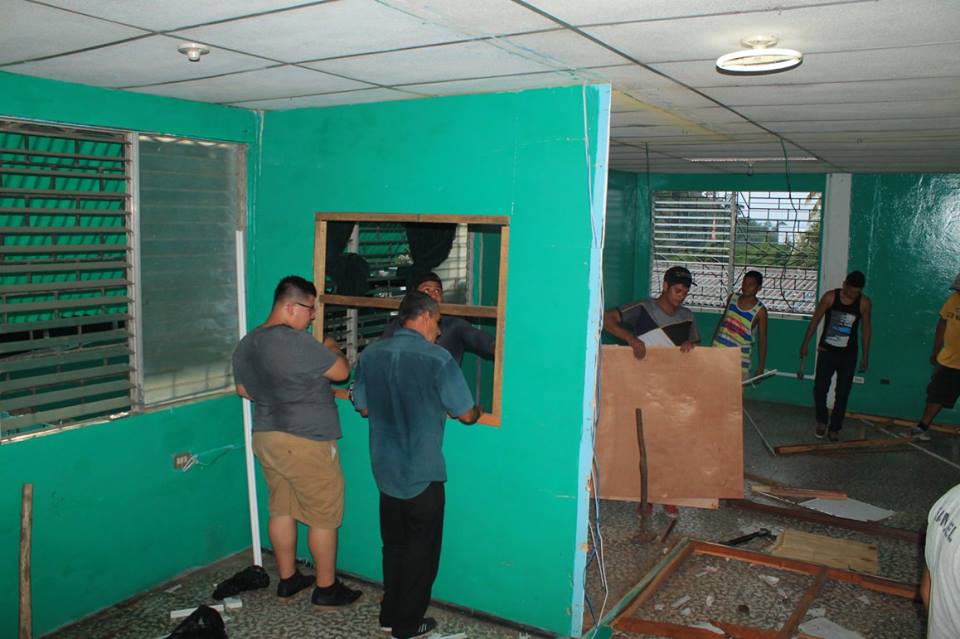 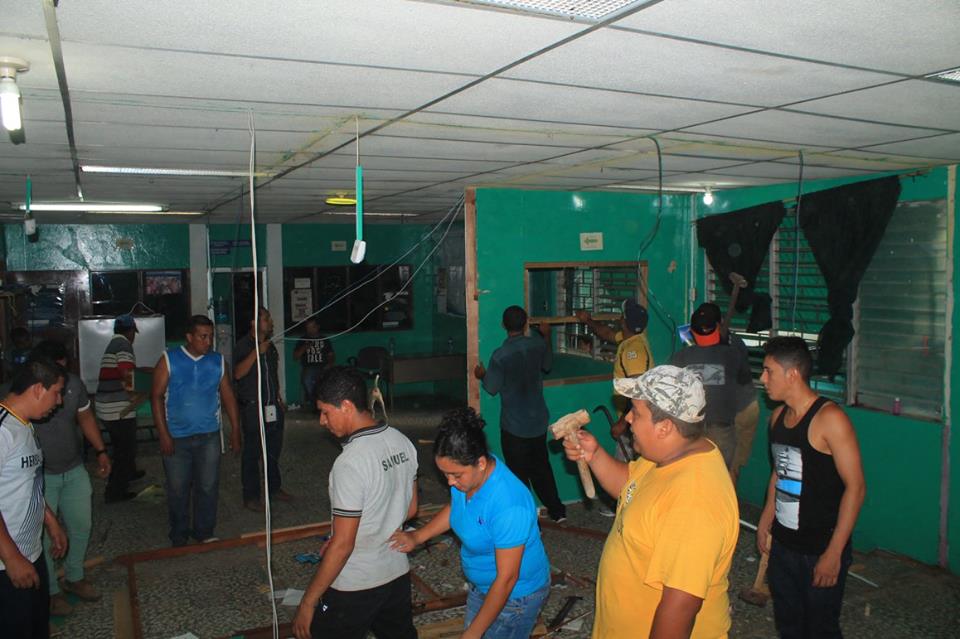 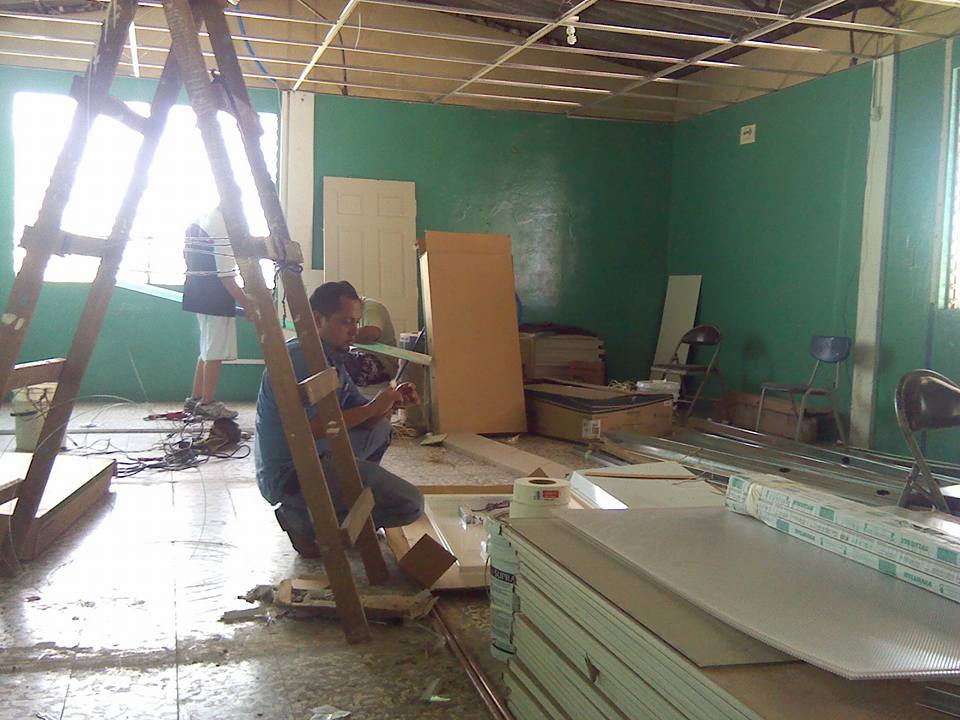 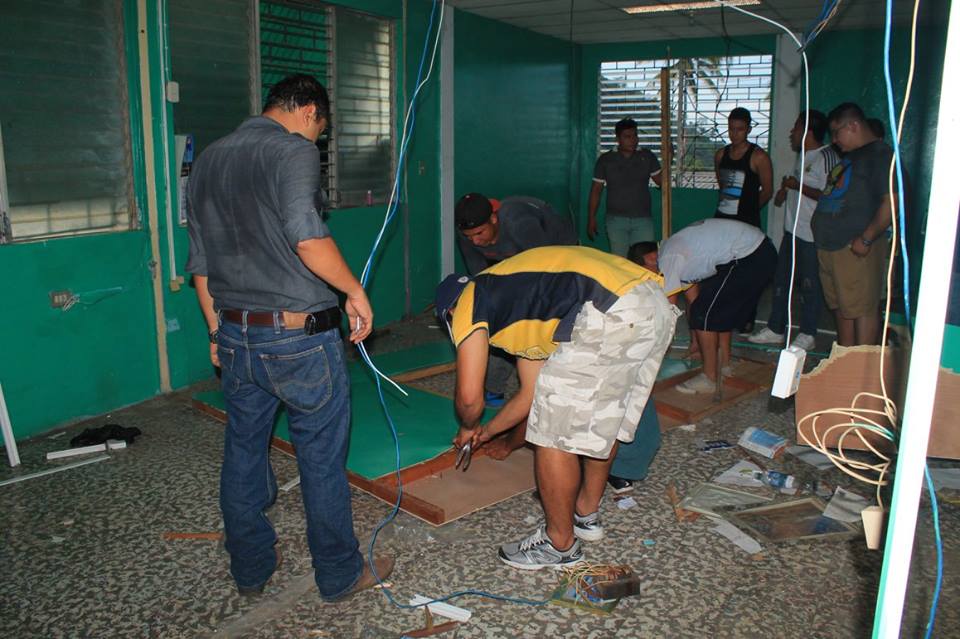 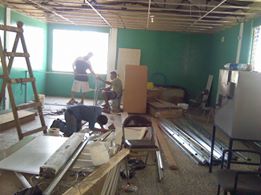 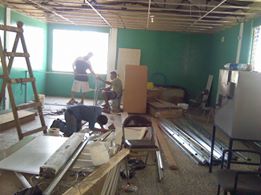 DESPUES
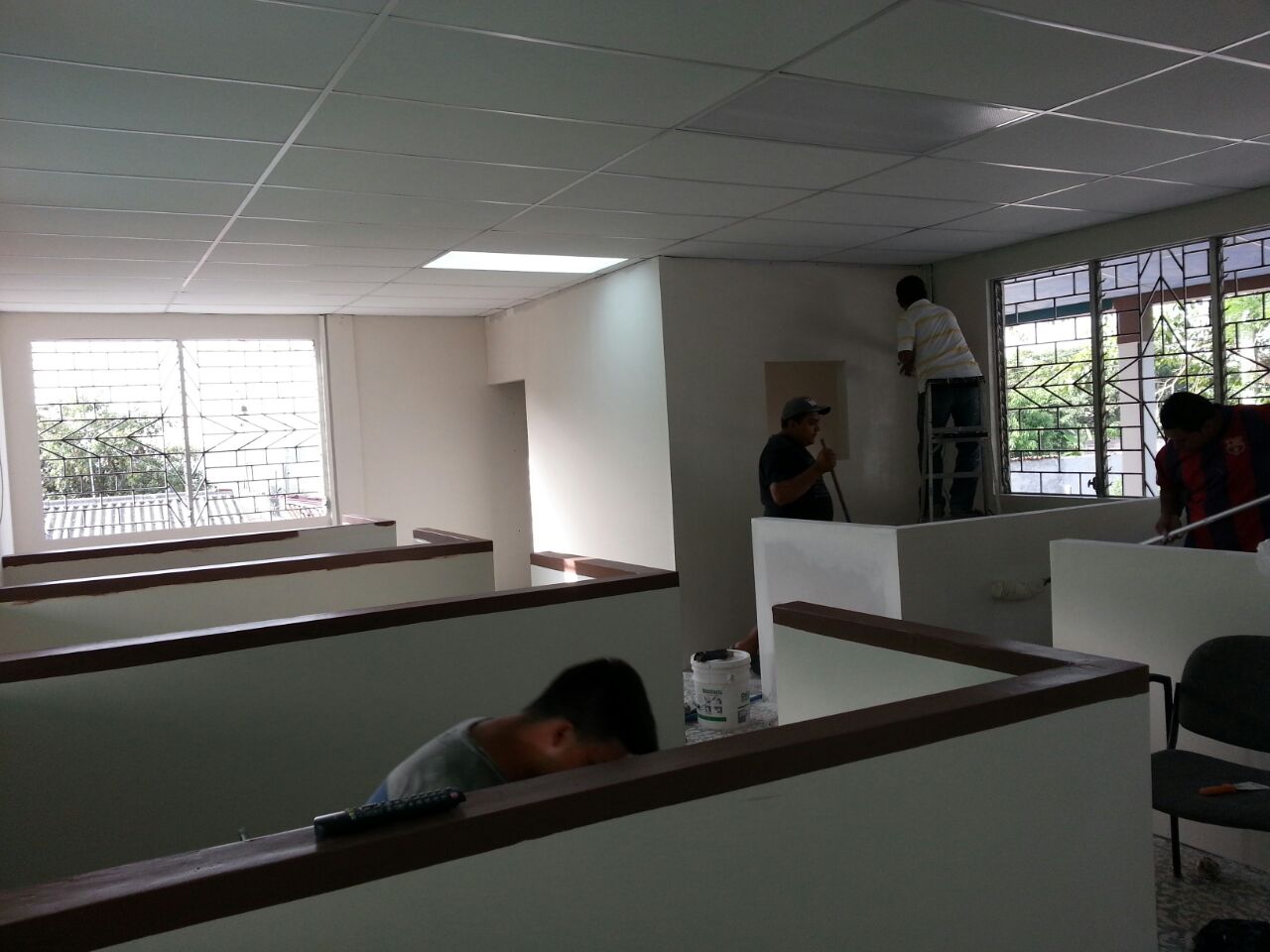 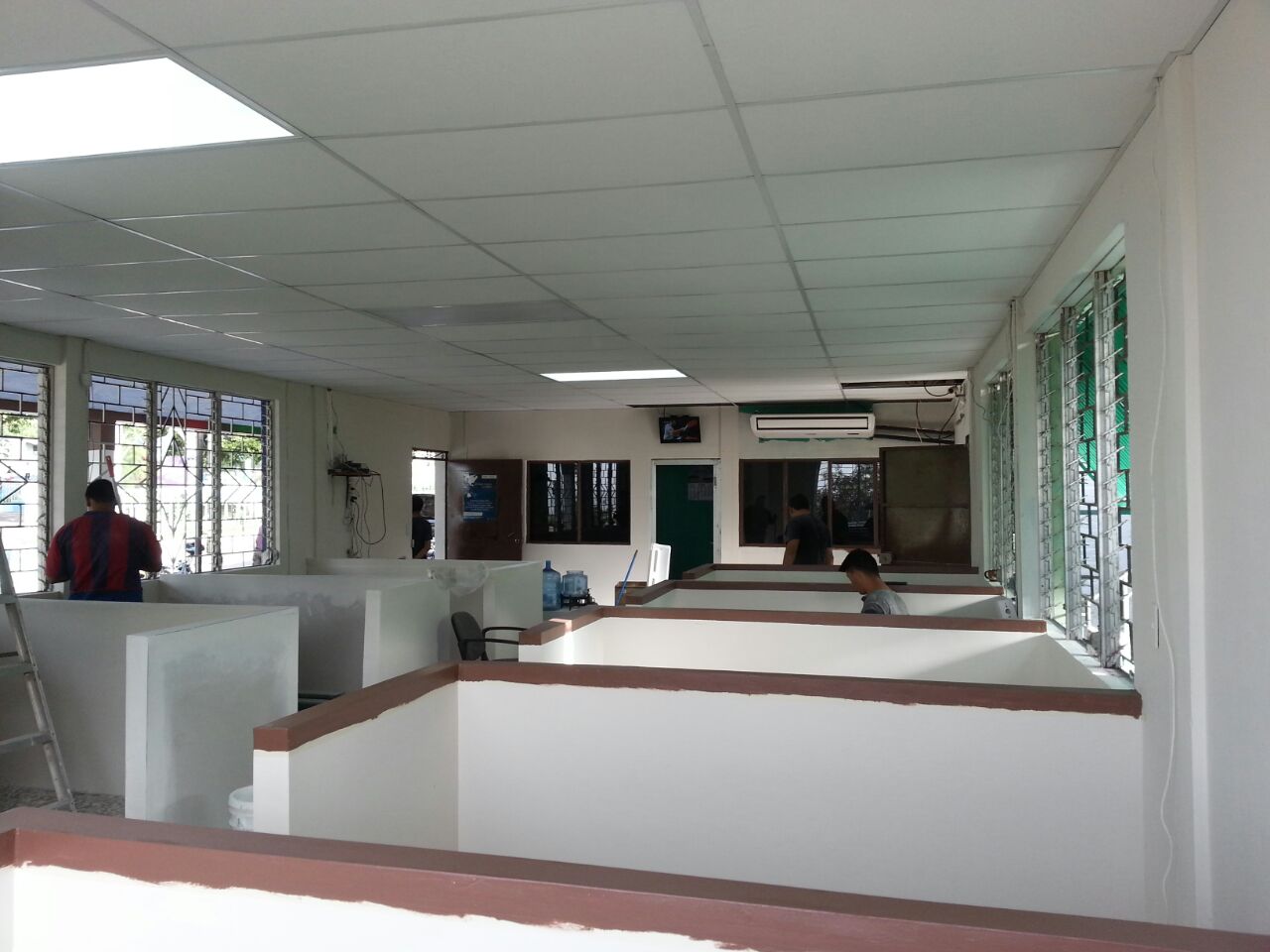 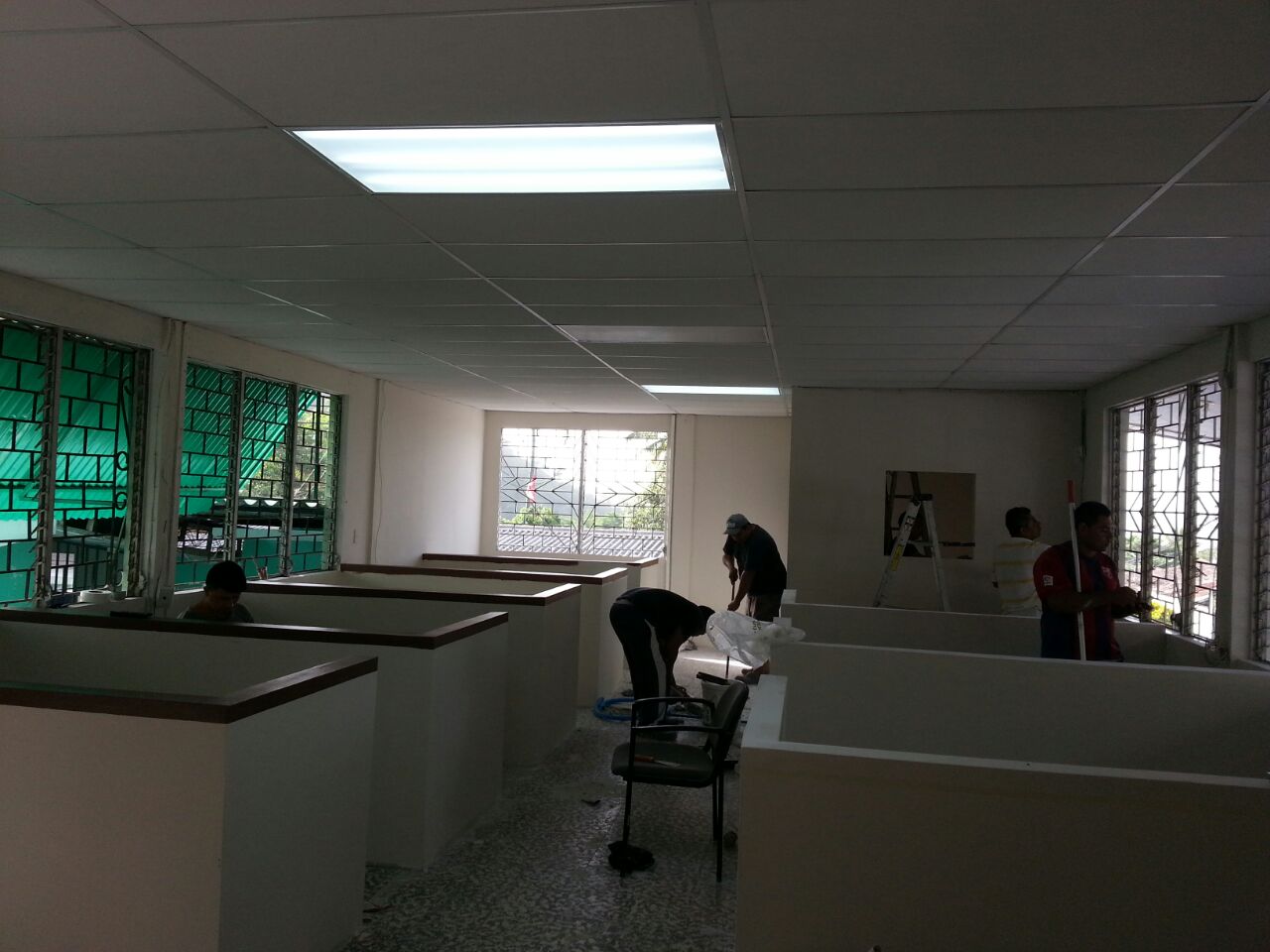 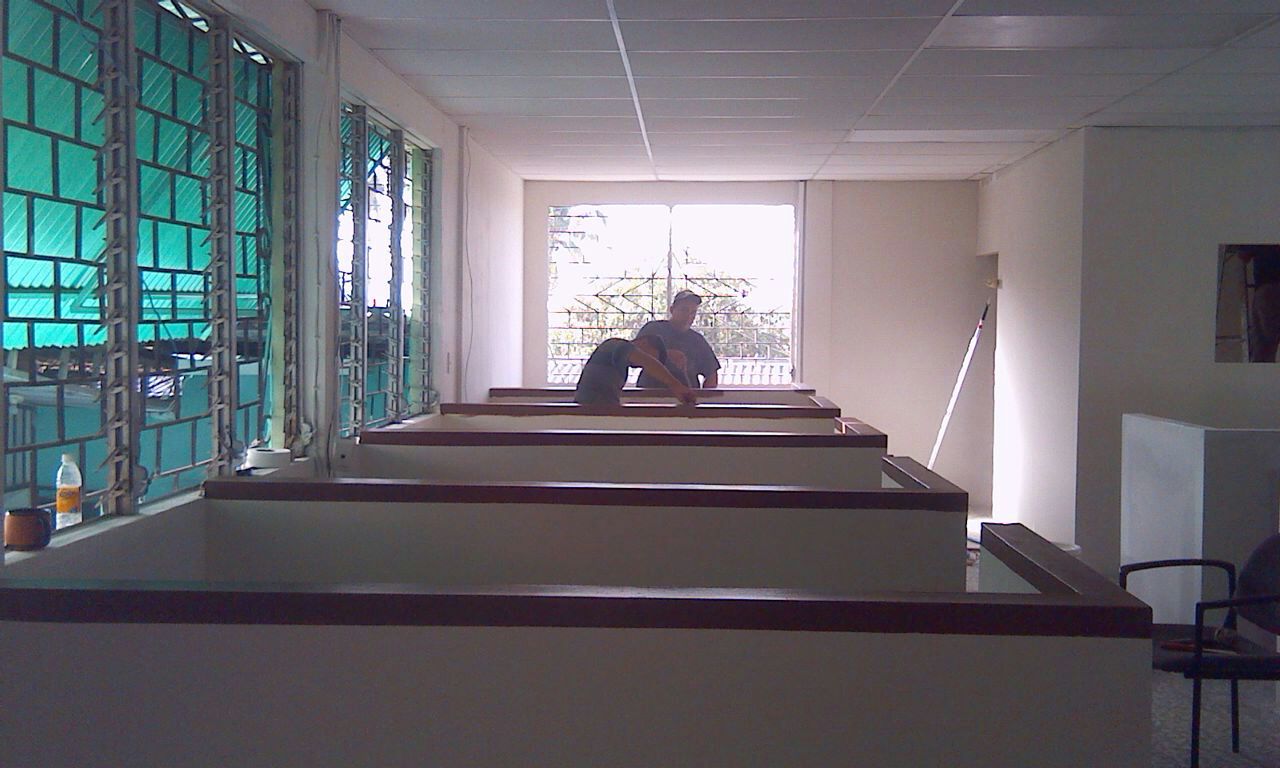 EL CONSEJO MUNICIPAL, PRESIDIDO POR EL, DR. ROBERTO CARLOS RENDEROS PINEDA, ALCALDE MUNICIPAL DE GUADALUPE, CELEBRO EL SABADO 20 DE JUNIO, EL DIA DEL PADRE   DONDE SE REUNIERON  A TODOS LOS PADRES DE GUDALUPE, Y DE LOS DIFERENTES CANTONES Y CASERIOS DEL MUNICIPIO, DONDE HUBO:    
                                    
-MUSICA EN VIVO CON EL SOLISTA RICARDO MORALES
-PARTICIPACION DE LA ORQUESTA GUADALUPANA EXCLUSIVA
-RIFA DE REGALOS SORPRESAS
-RIFA DE VENTILADORES
-RIFA DE BOMBAS DE FUMIGACION
-RIFA DE ABONO
-RIFA DE CORBOS
-REFRIGERIO PARA TODOS LOS PADRES
-BONITOS RECUERDOS PARA TODO LOS PADRES EN SU DIA

MONTO. $1,738.35
CELEBRACION DEL DIA DEL PADRE
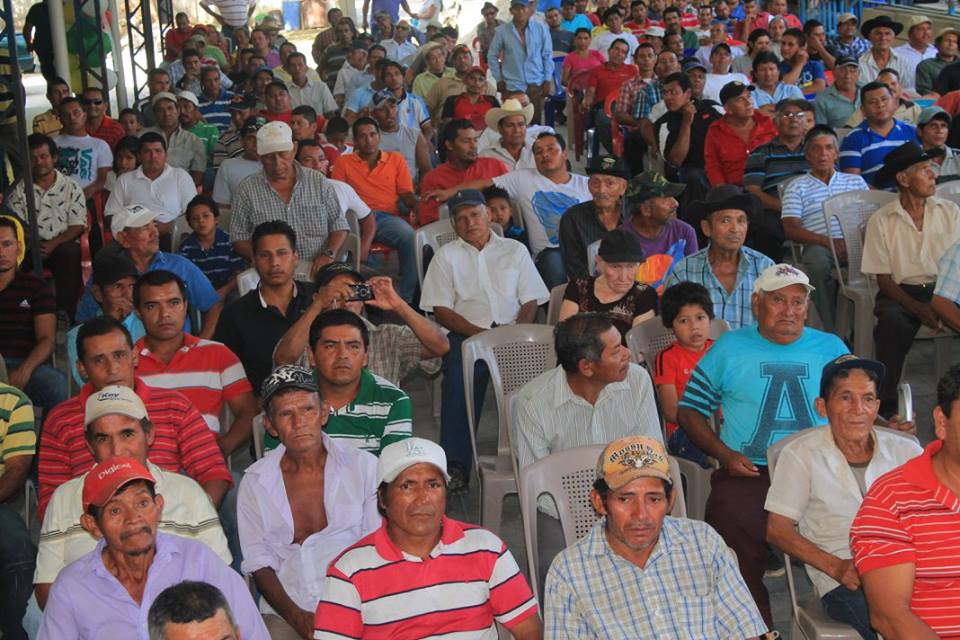 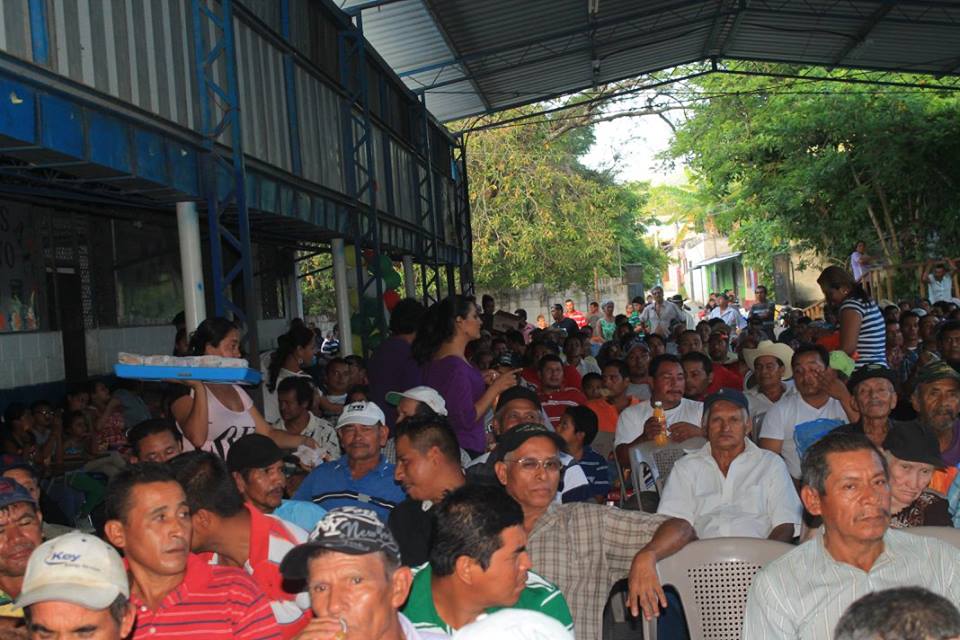 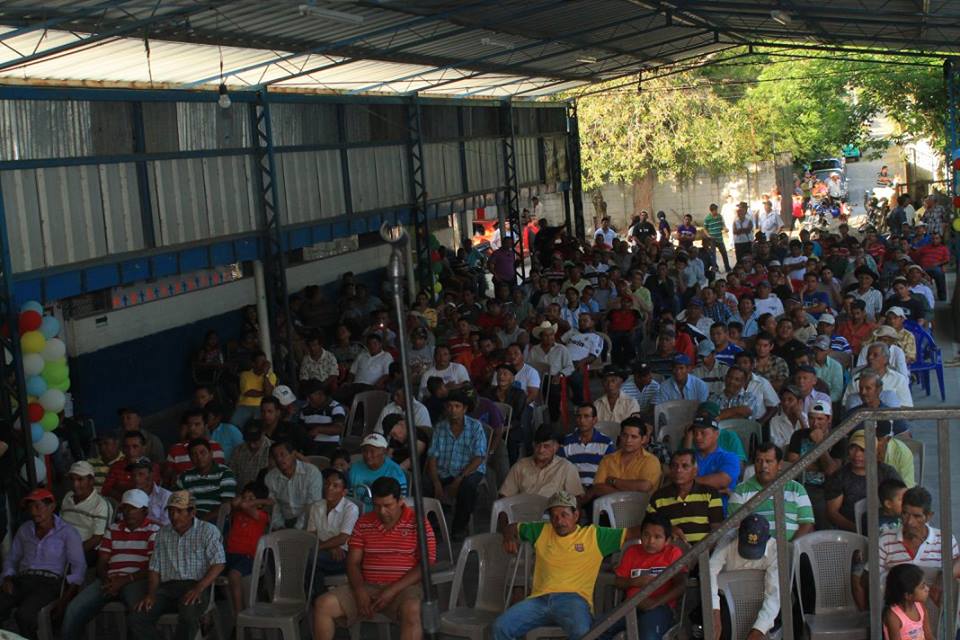 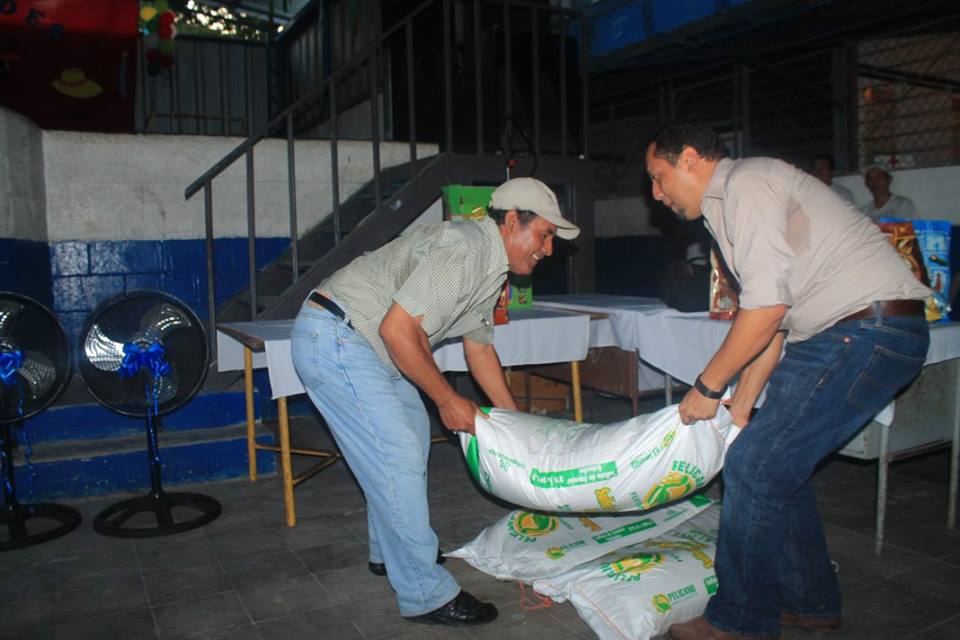 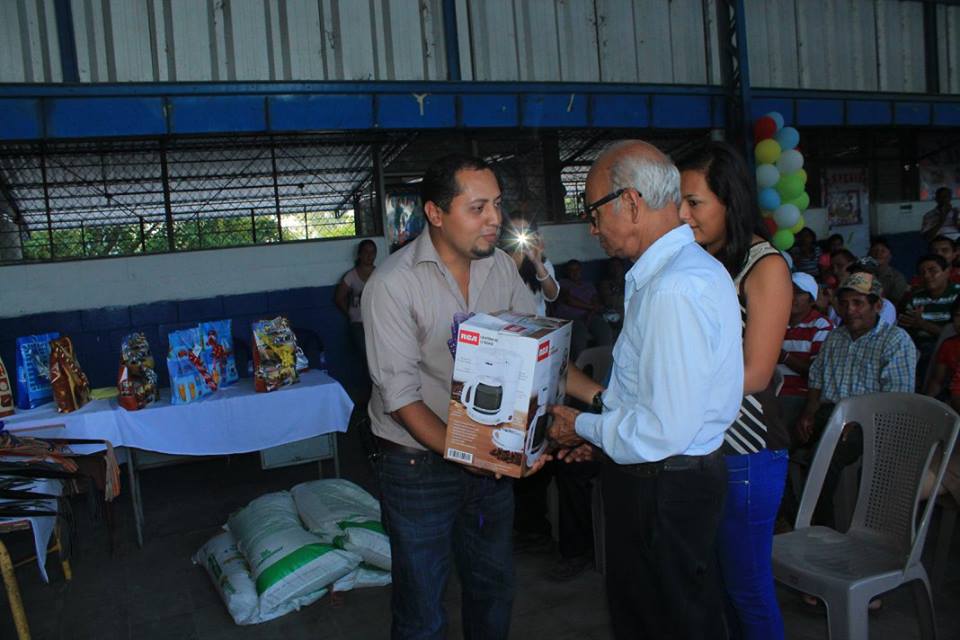 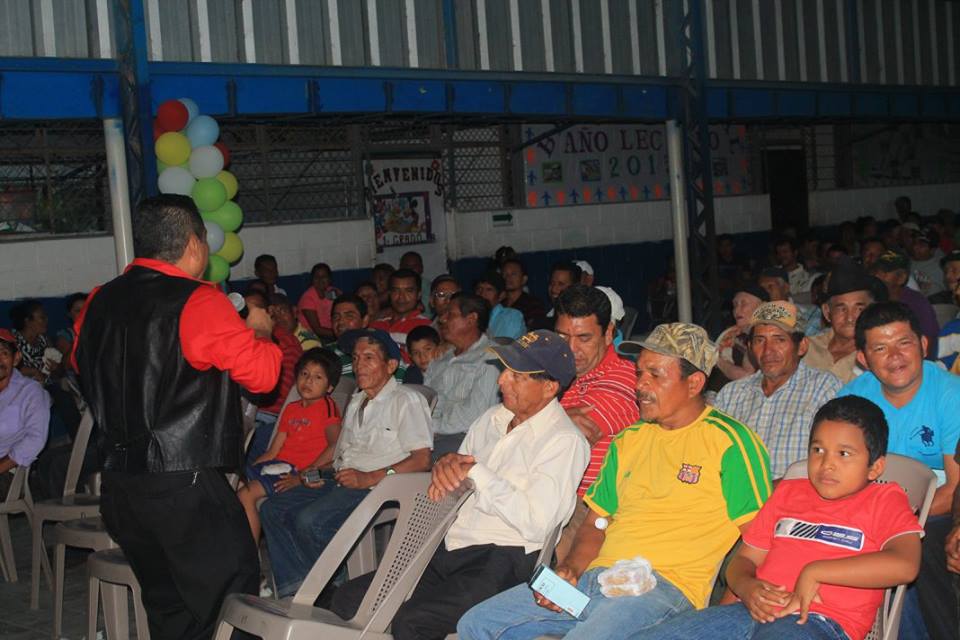 EL DIA 26 DE JUNIO, EL CONCEJO MUNICIPAL, PRESIDIDO POR EL, DR. ROBERTO CARLOS RENDEROS PINEDA, ALCALDE MUNICIPAL, REUNIO A TODO LOS MAESTRO DE LOS DIFERNTES CENTROS EDUCATIVOS, CON EL FIN DE FESTAJAR SU  DIA, LLEVANDOLE MUCHAS SORPRESAS

- RICA COMIDA 
- RIFA DE REGALOS SORPRESAS
- PARTICIPACION DE LA EXCLUSIVA
- PARTICIPACION DEL SOLISTA RICARDO 
  
MONTO $ 750.00
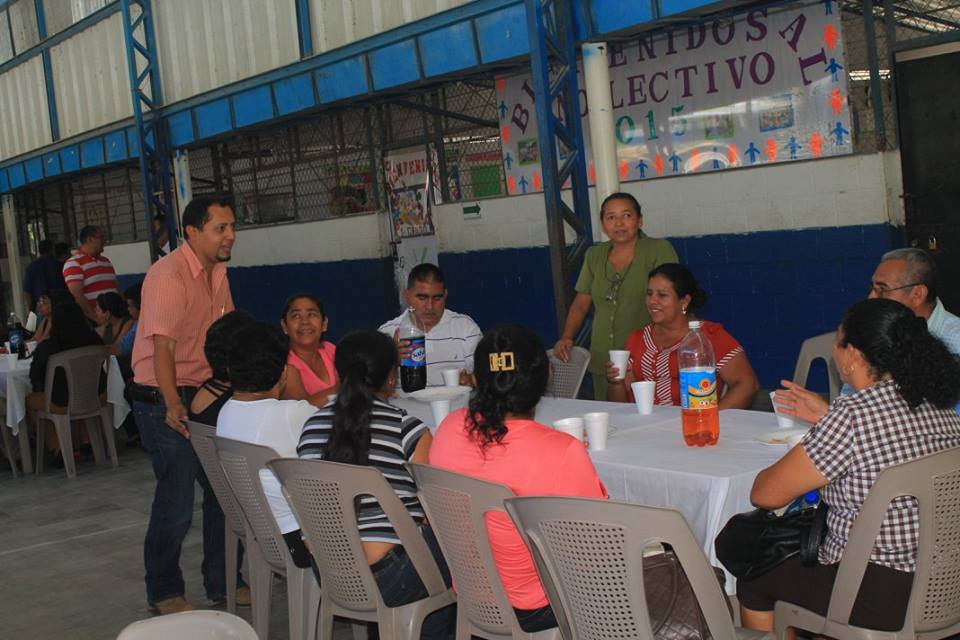 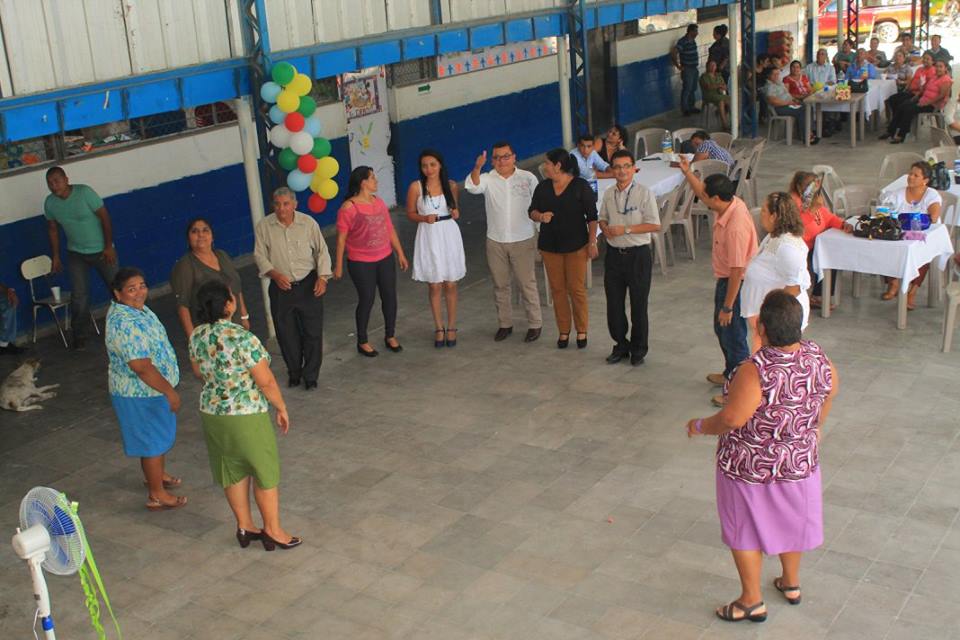 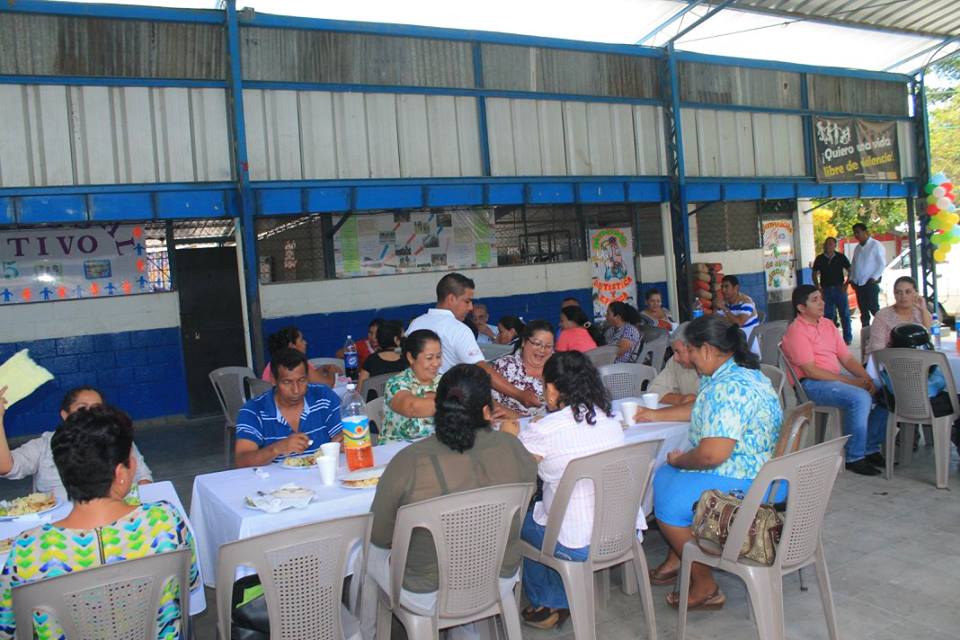 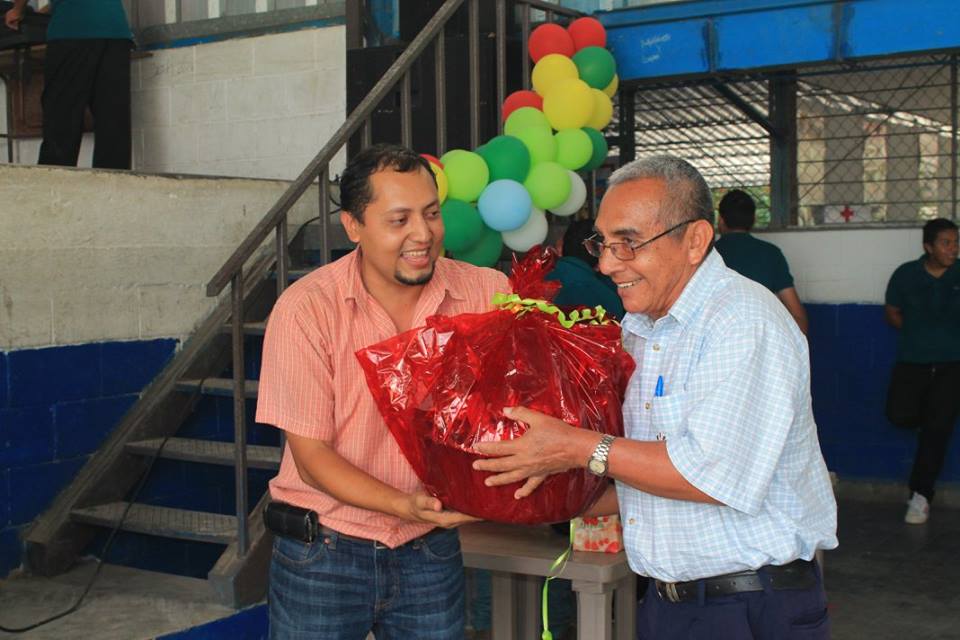 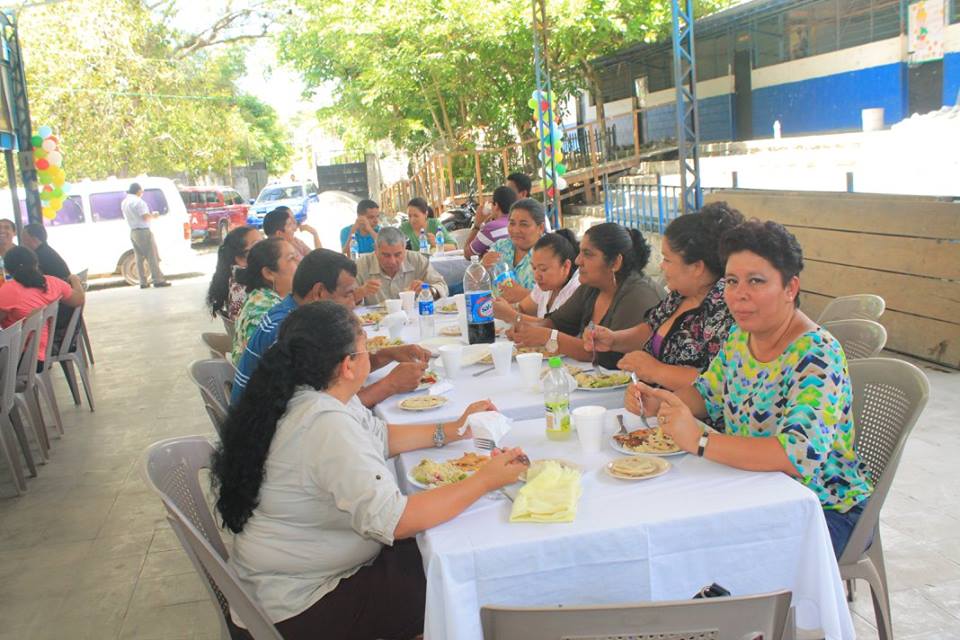 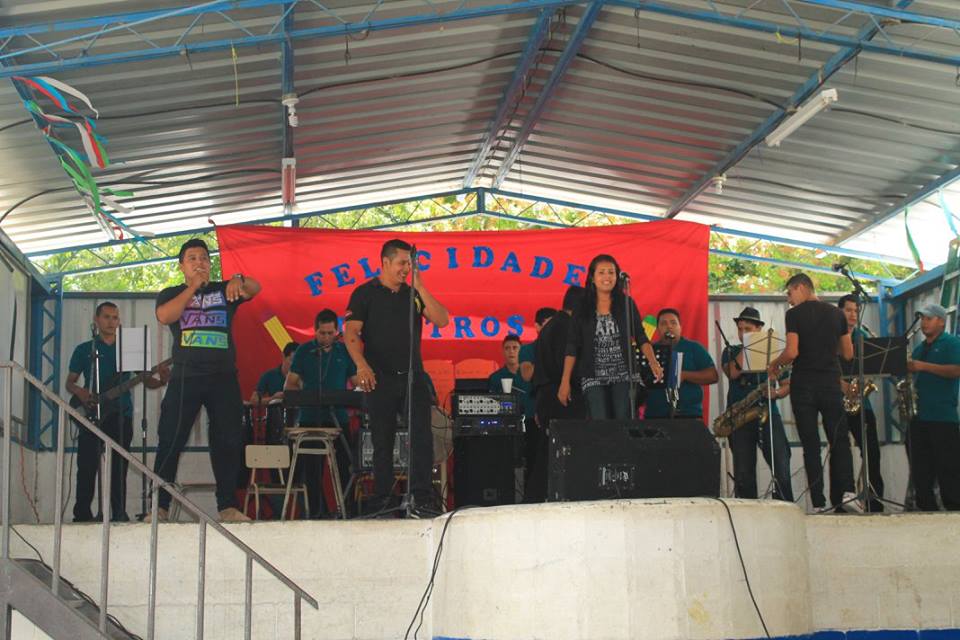